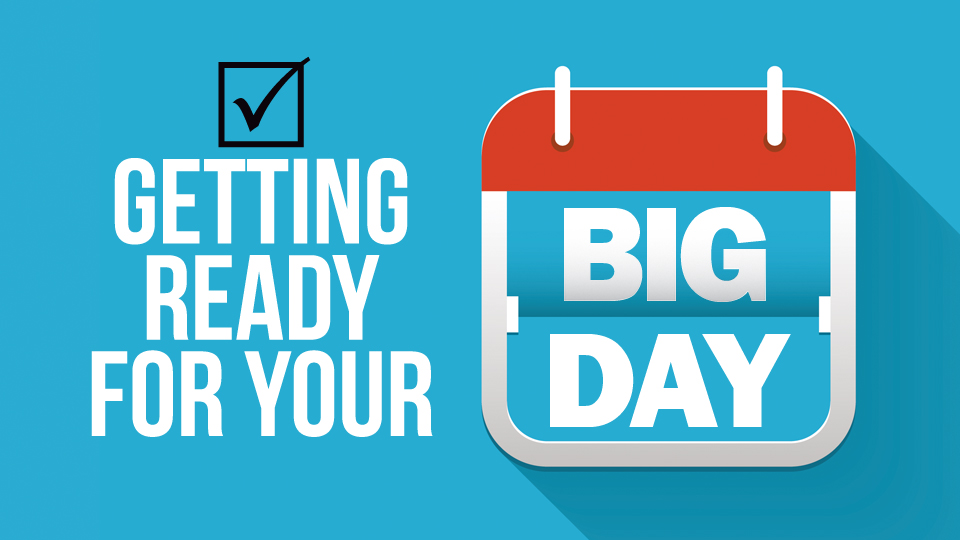 Prayer Walking
Prayer Walking: Touching Your Neighborhood with Prayer
“Unless the LORD watches over the city, the watchmen stand guard in vain.”        Psalms 127:1b
Prayer Walking: Touching Your Neighborhood with Prayer
“I urge, then, first of all, that requests, prayers, intercession and thanksgiving be made for everyone—this is good, and pleases God our Savior, who wants all men to be saved and to come to a knowledge of the truth.”
1 Timothy 2:1,3-4
Why Prayer Walk?
Spiritual Warfare 

“The weapons we fight with are not the weapons of the world. On the contrary, they have divine power to demolish strongholds.” 2 Corinthians 10:4
Why Prayer Walk?
Spiritual Warfare 

Intercessory Prayer

“I looked for a man among them who would stand before me in the gap on behalf of the land…but I found none.”            Ezekiel 22:30
Why Prayer Walk?
Spiritual Warfare 

Intercessory Prayer

Intentional Prayer

Specific Prayer
How Do We Prayer Walk?
Make Observations

What are some things you might observe?
How Do We Prayer Walk?
Make Observations

Pray Based on These Observations

How could you pray for those people?
What Prayer Walking Looks Like:
Group Size:  1 – 4 

		Pray out loud

			Where to pray

				Consider prayer driving
The Benefits of Prayer Walking
God working in their hearts.

Jesus said, “No one can come to Me unless the Father who sent Me draws him.”
John 6:44
The Benefits of Prayer Walking
God working in their hearts.

God working in our hearts.

“When Jesus saw the crowds, He had compassion on them because they were harassed and helpless, like sheep without a shepherd.”  Matthew 9:36
Miscellaneous Considerations
Be prepared spiritually.
Make note of houses you have a specific burden for.
Be open to conversation, but don’t seek it.
Consider praying during daily routine.
Consider prayer walking with family.
“Neighborhood Watch”